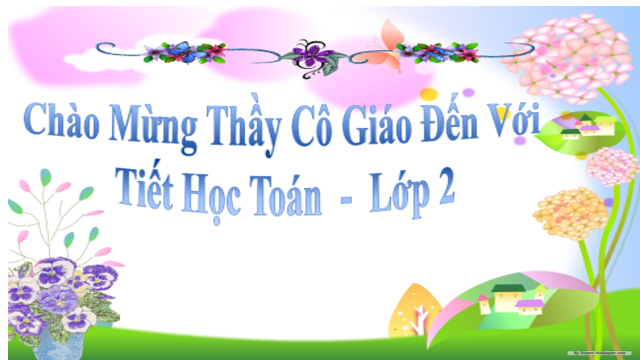 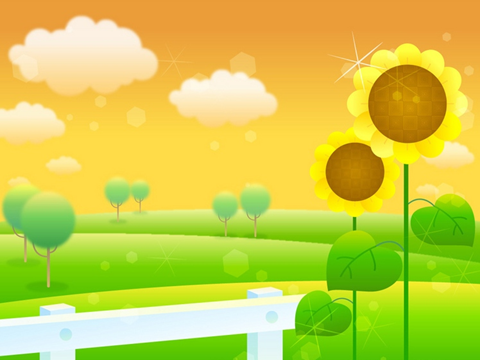 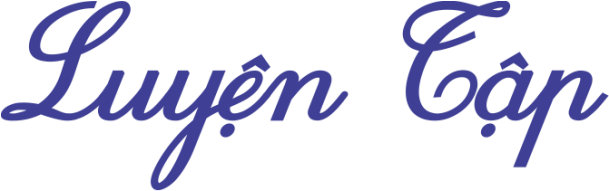 ?
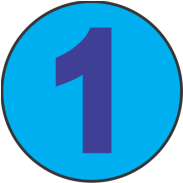 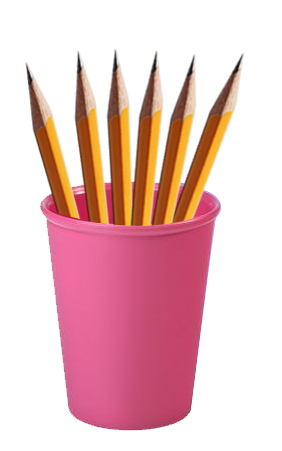 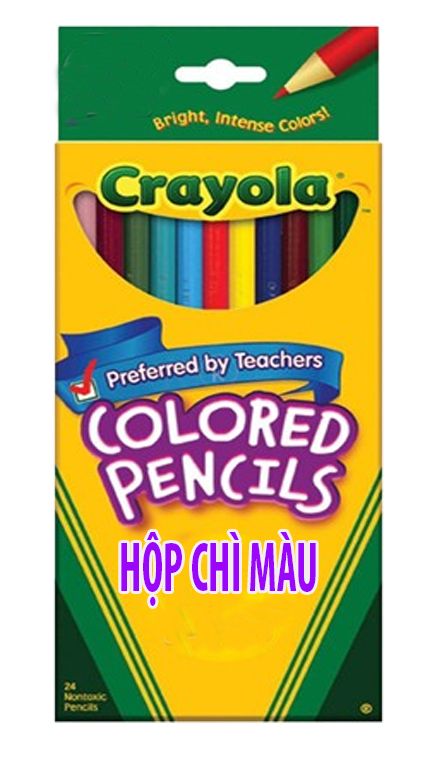 Trong cốc có 6 bút chì, trong hộp có nhiều hơn trong cốc 2 bút chì. Hỏi trong hộp có bao nhiêu bút chì?
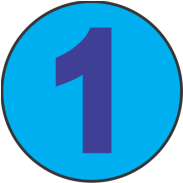 Trong cốc có 6 bút chì, trong hộp có nhiều hơn trong cốc 2 bút chì. Hỏi trong hộp có bao nhiêu bút chì?
Tóm tắt
Cốc có                     : 6 bút chì
Hộp nhiều hơn cốc : 2 bút chì
Hộp có                     :… bút chì?
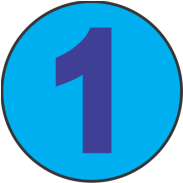 Tóm tắt
Cốc có                     : 6 bút chì
Hộp nhiều hơn cốc : 2 bút chì
Hộp có                     :… bút chì?
Bài giải
Trong hộp có số bút chì là:
6 + 2 = 8 ( bút chì)
Đáp số : 8 bút chì
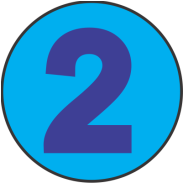 Giải bài toán theo tóm tắt sau:
An có                       : 11 bưu ảnh
Bình nhiều hơn An :    3 bưu ảnh
Bình có                    :… bưu ảnh?
Bài giải
Bình có số bưu ảnh là:
11 + 3= 14 ( bưu ảnh)
Đáp số :14  bưu ảnh
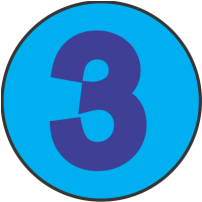 Giải bài toán theo tóm tắt sau:
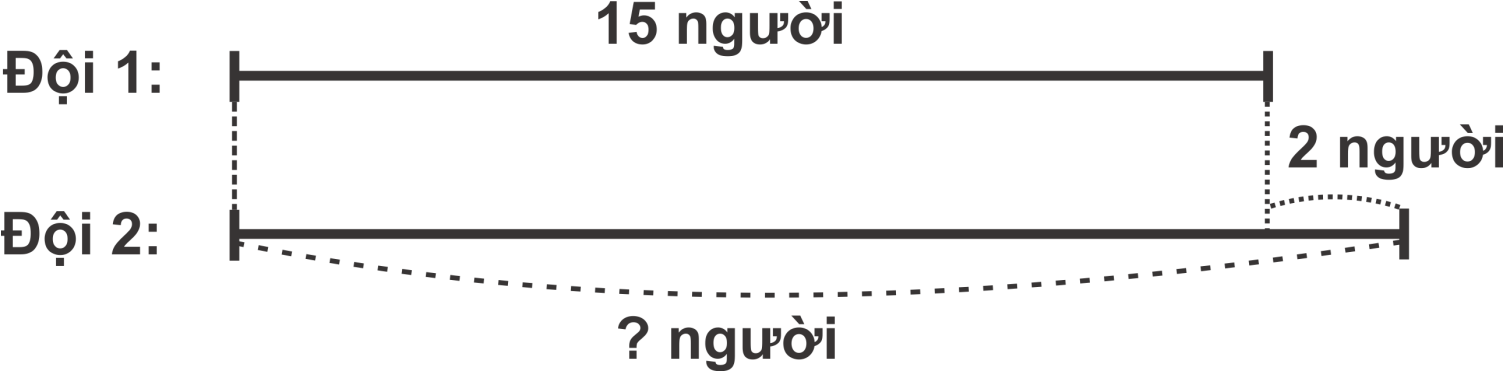 Bài giải
Đội 2 có số người là:
15 + 2 = 17 ( người)
Đáp số : 17 người
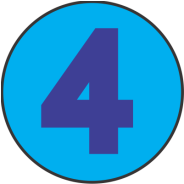 Đoạn thẳng AB dài 10cm, đoạn thẳng CD dài hơn đoạn thẳng AB 2cm. 
a) Hỏi đoạn thẳng CD dài bao nhiêu xăng-ti-mét?
b) Vẽ đoạn thẳng CD.
10 cm
Tóm tắt
A
C
2 cm
C
D
? cm
Bài giải
Đoạn thẳng CD dài là:
10 + 2 = 12 ( cm )
Đáp số : 12 cm
b)
C
D
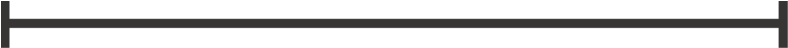 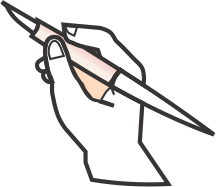 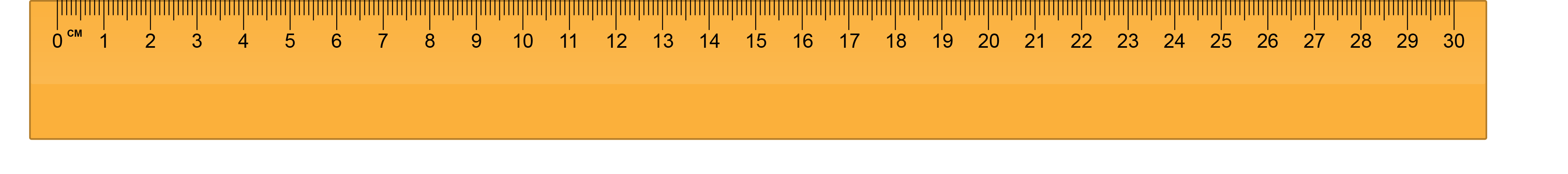 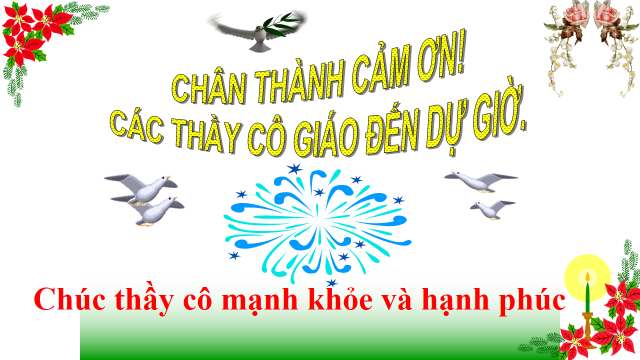